START WITH HEART
Crucial Conversations Chapter 3
by
Jeanine Day and Debbie Newcomb
11-20-19
Our Past Influences Our Reactions
When conversations become crucial, we resort to the communication we grew up with:
Debate
Silent treatment
Manipulation
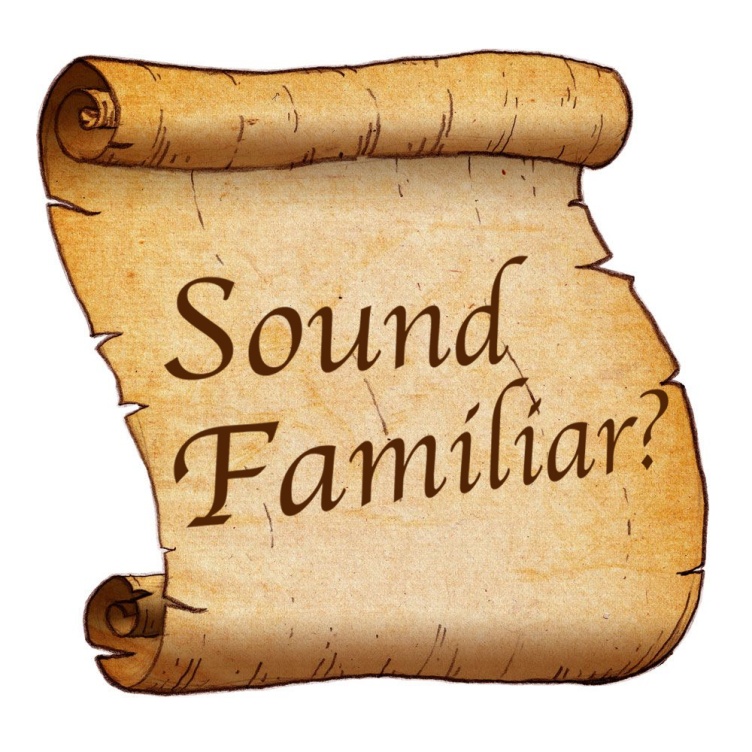 It Starts With You
If you can’t get yourself right, 
you’ll have a hard time getting dialogue right
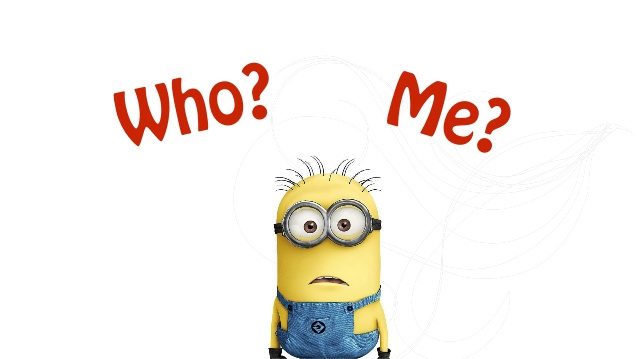 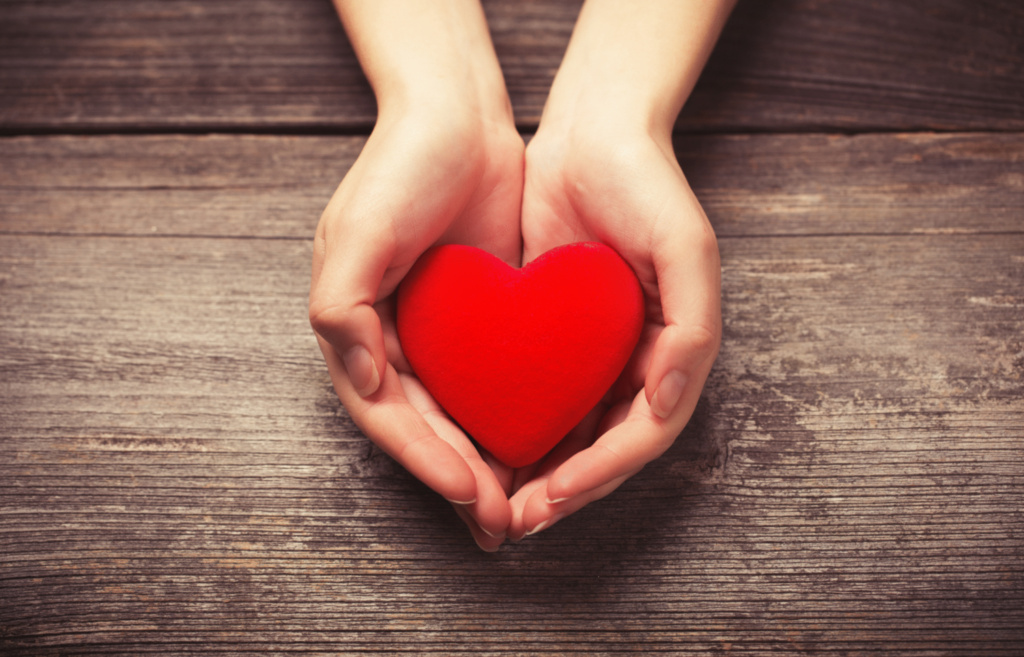 Start With Heart
“Work on me first, us second”
You are the only person you can work on 
Begin high-risk discussions with the right motives
Stay focused – no matter what happens
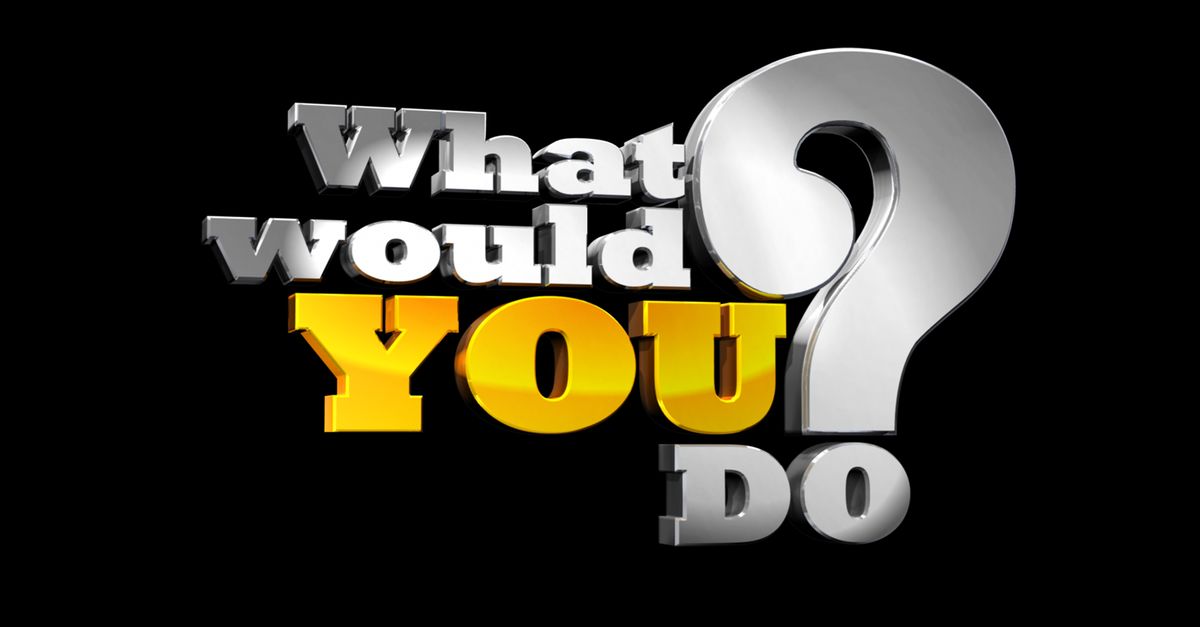 Scenario
Supervisor Jeanine assigned employee Debbie to complete research for a grant.
Debbie completed the work but it was haphazard & incomplete.
Several employees have been saying that Debbie was very verbal about being upset with the assignment and said that Jeanine was making Debbie do HER job. 
Jeanine has to have a crucial conversation with Debbie.
How Do Your Respond When Under Attack?
Winning – argue over the facts, point out flaws
      OR
Punishing – “I’ll show him!”
       OR
Keeping the peace – don’t cause waves, avoid the uncomfortable
What could you do 
if you start with heart?
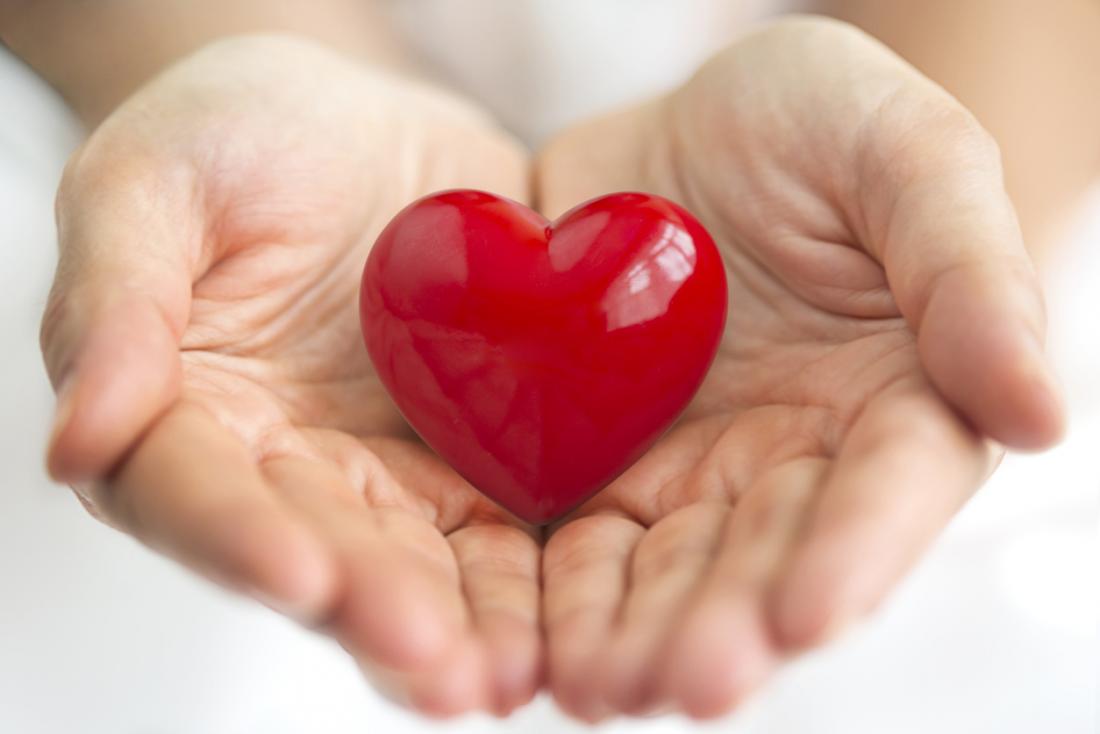 Steps for Difficult Conversations
What do I really want for myself?
What are your motives?
Focus on your true purpose – your North Star
What do I really want for others?
Avoid the Fool’s Choice (either/or)
Search for the “and”
Combine what you want and don’t want
Can you accomplish both?
What do I really want for the relationship?
Bottom Line
Have a conversation that solves problem and builds the relationship
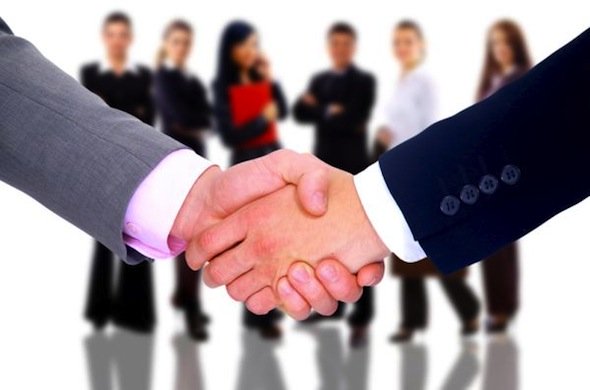